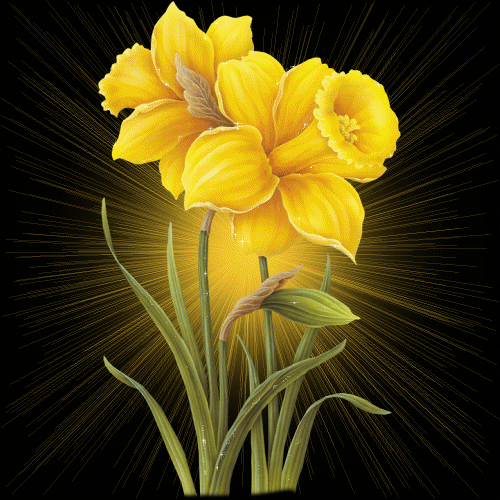 স্বাগতম
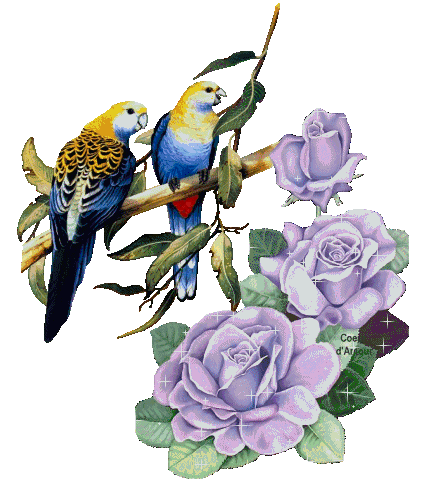 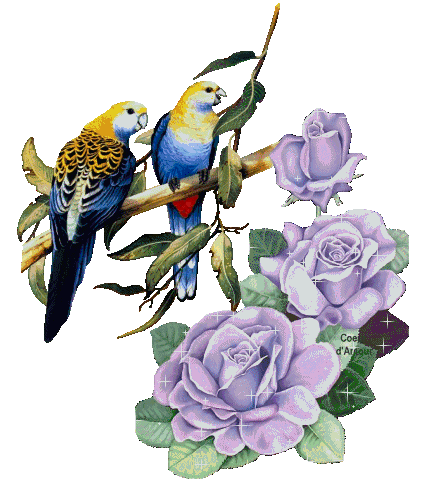 শিক্ষক পরিচিতি
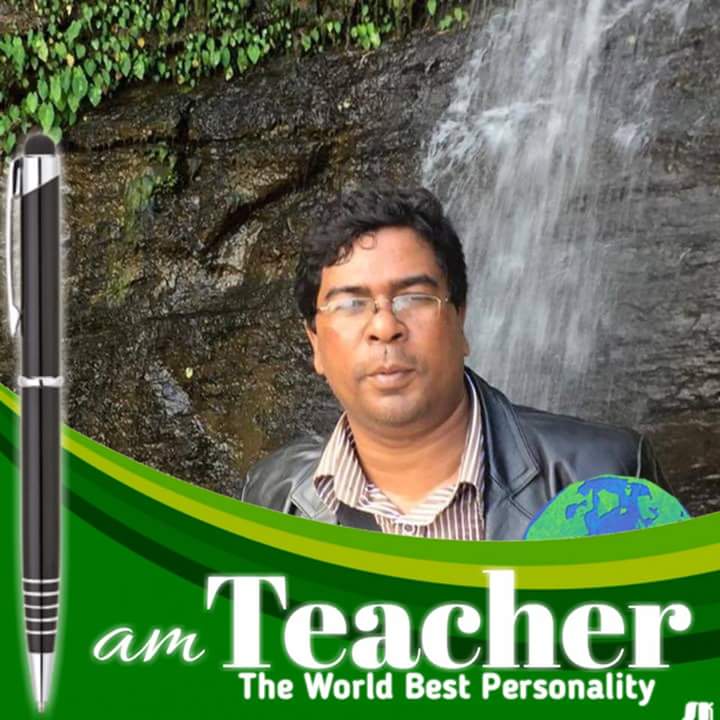 দিদার হোসেন
সহকারি শিক্ষক
পূর্বরাখী সরকারি প্রাথিমিক বিদ্যালয়
মুন্সীগঞ্জ সদর, মুন্সীগঞ্জ।
পাঠ পরিচিতি
শ্রেণি-তৃতীয়
   বিষয়-বাংলা
     পাঠ-হাটে যাব
পাঠ্যাংশ-হাটে যাব হাটে যাব………খুশিটুকু নিও। 
    সময়-৪০ মিনিট তারিখ 10/৪/২০20
শিখনফল
শোনা:২.১.১-ছড়া শুনে বুঝতে পারবে। 
    বলা:২.১.১-পাঠ্য বইয়ের ছড়া বলতে পারবে।
    পড়া:১.৪.২-পাঠে ব্যবহৃত বাক্য শ্রবণ যোগ্য স্পষ্ট স্বরে ও প্রমিত 
              উচ্চারণে আবৃত্তি করতে পারবে।
   লেখা:২.৩.১-ছড়া সংশ্লিষ্ট প্রশ্নের উত্তর লিখতে পারবে।
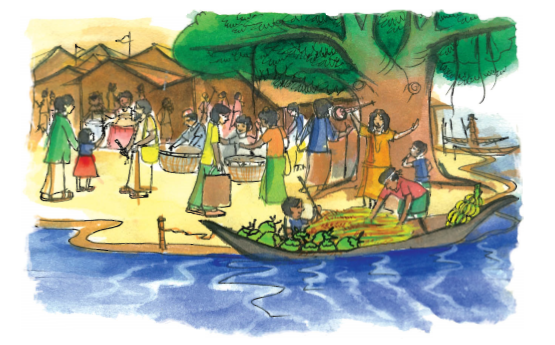 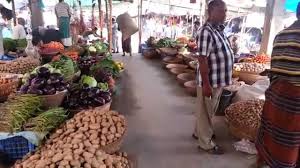 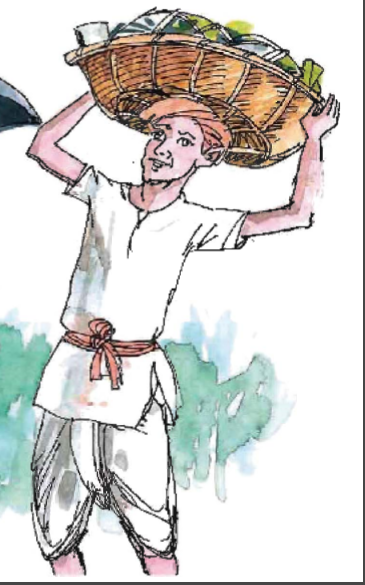 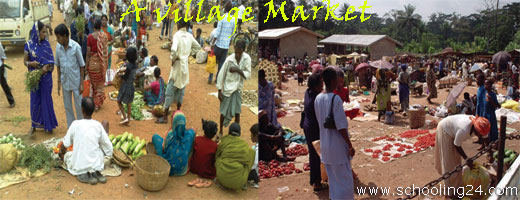 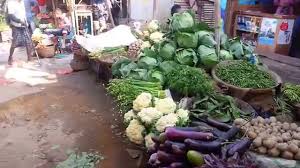 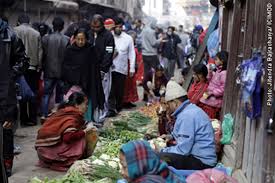 আ
আজকের পাঠ
হাটে যাব
হাটে যাব …….. .খুশিটুকু নিও।
শিক্ষকের আবৃত্তি
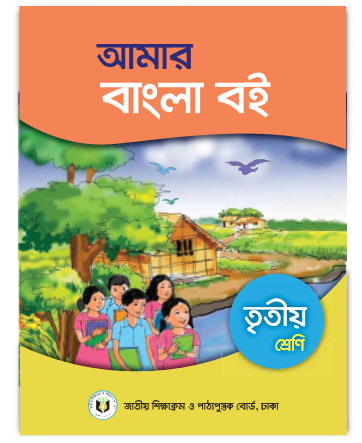 পৃষ্ঠা নং ১৪
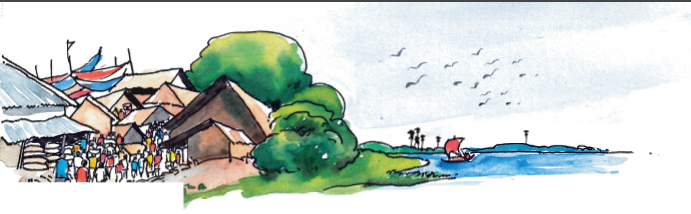 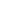 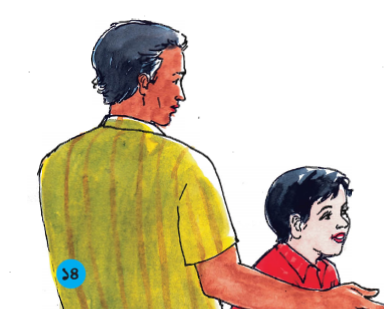 হ
হাটে যাব হাটে যাব ঘাটে নেই নাও
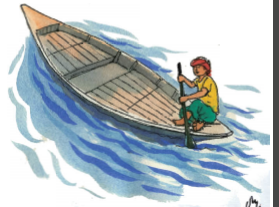 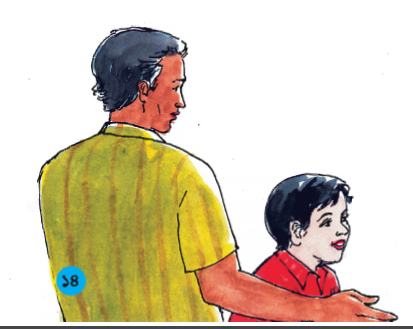 নিঘাটা নায়ের মাঝি আমায় নিয়ে যাও।
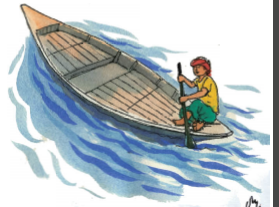 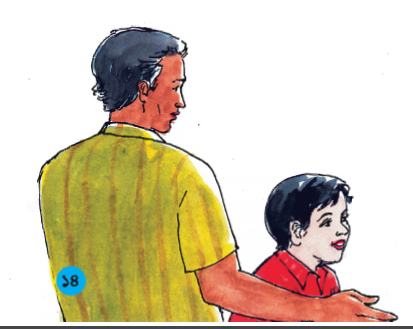 নিয়ে যাব নিয়ে যাব কত কড়ি দেবে,
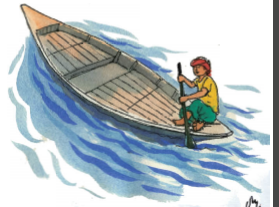 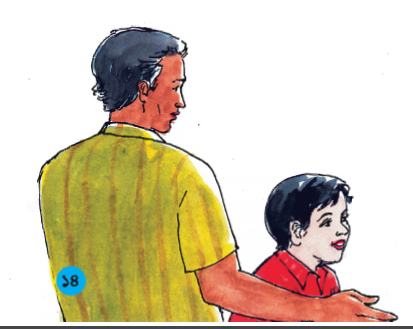 কড়ি নেই কড়া নেই আর কিবা নেবে?
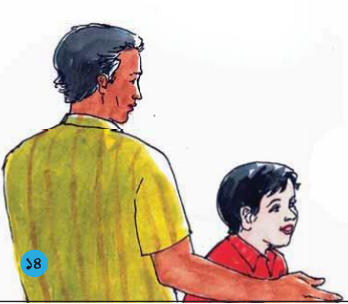 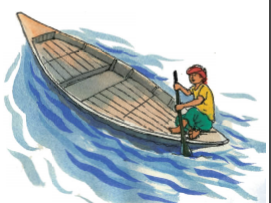 সোনা মুখে সোনা হাসি তার কিছু দিও।
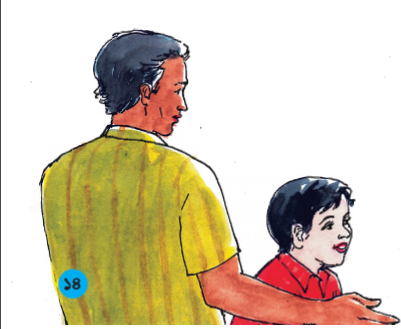 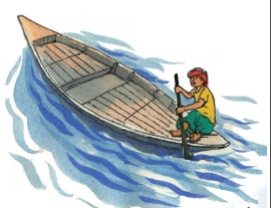 হাসি টুকু নিও আর খুশিটুকু নিও।
সমস্বরে আবৃত্তি
জোড়ায় আবৃত্তি
জোড়ায় আবৃত্তি
একক আবৃত্তি
[Speaker Notes: অজানা শব্দ যেমন নি ঘাটা , করি নেই করা নেই  ............বোর্ডে কাজ করব ওদের বাক্য তৈরী করতে বলব।]
মূল্যায়ন
এক একজন করে শিক্ষার্থীকে ডেকে ছড়াটি আবৃতি করতে বলব।
মৌখিক
***পরের চরণটি লেখ***
সোনা মুখে  সোনা হাসি তার কিছু দিও ।
হাসি টুকু নিও আর খুশি টুকু নিও ।
হাটে বা বাজারে গেলে তুমি কী কী করবে তা ৩ টি বাক্যে লেখ।
লিখিত
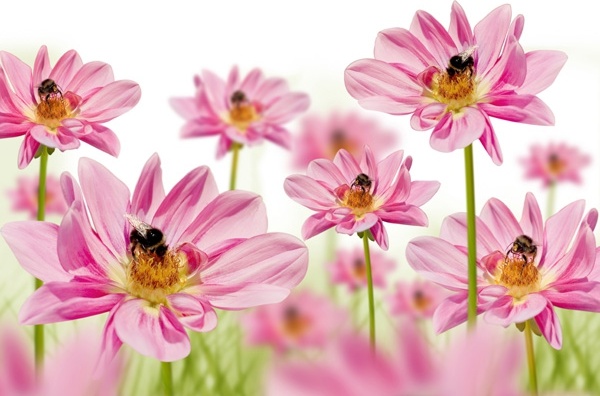 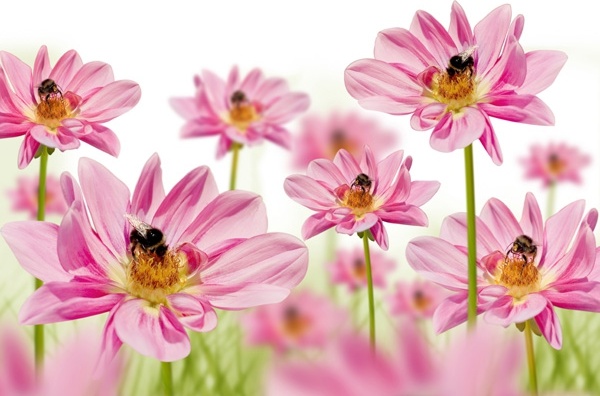 ab¨ev` Dcw¯’Z mevB‡K
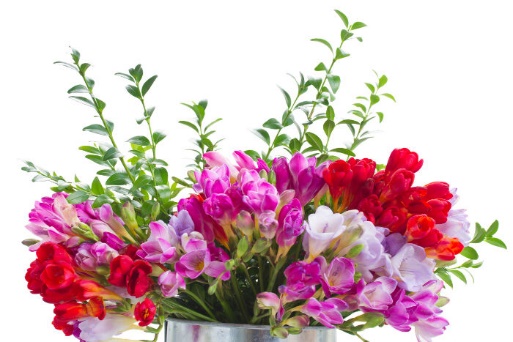 4/9/2020